БИЗНЕС МОДЕЛИРАНЕ ЗА ПРЕДПРИЯТИЯ ОТ КРЪГОВАТА ИКОНОМИКА
02
2.3 Екологизиране на вашия бизнес
Основни цели
Предимства и пречки при прилагането на моделите на СЕ в МСП
Ползи за компанията
Ползи за потребителите
Ползи за други заинтересовани страни
Ползи за околната среда след прехода към СЕ
Ползи за компанията от ce
Преглед на ползите за компанията от прилагането на практиките на кръговата икономика. Четирите основни области на представените ползи са: Финанси и финансиране, Пазар и верига на стойността, Човешки ресурси и Устойчивост. Преглед на основните пречки пред МСП, свързани с кръговата икономика.
Ползи за компанията от CE
Защо МСП трябва да се ориентират към кръговрат?
Те са гръбнакът на икономиката 
По-ниско ниво на йерархията
Опростена организационна структура
Гъвкавост
Съществуващи практики без етикетиране "кръгови"/"зелени"
Топ 3 на причините, поради които европейските МСП въвеждат практики за СЕ
Никой не е твърде малък, за да промени нещо
Средни предприятия
(50-249 заети лица)
Малки предприятия
(50-249 заети лица)
Големи предприятия
>250
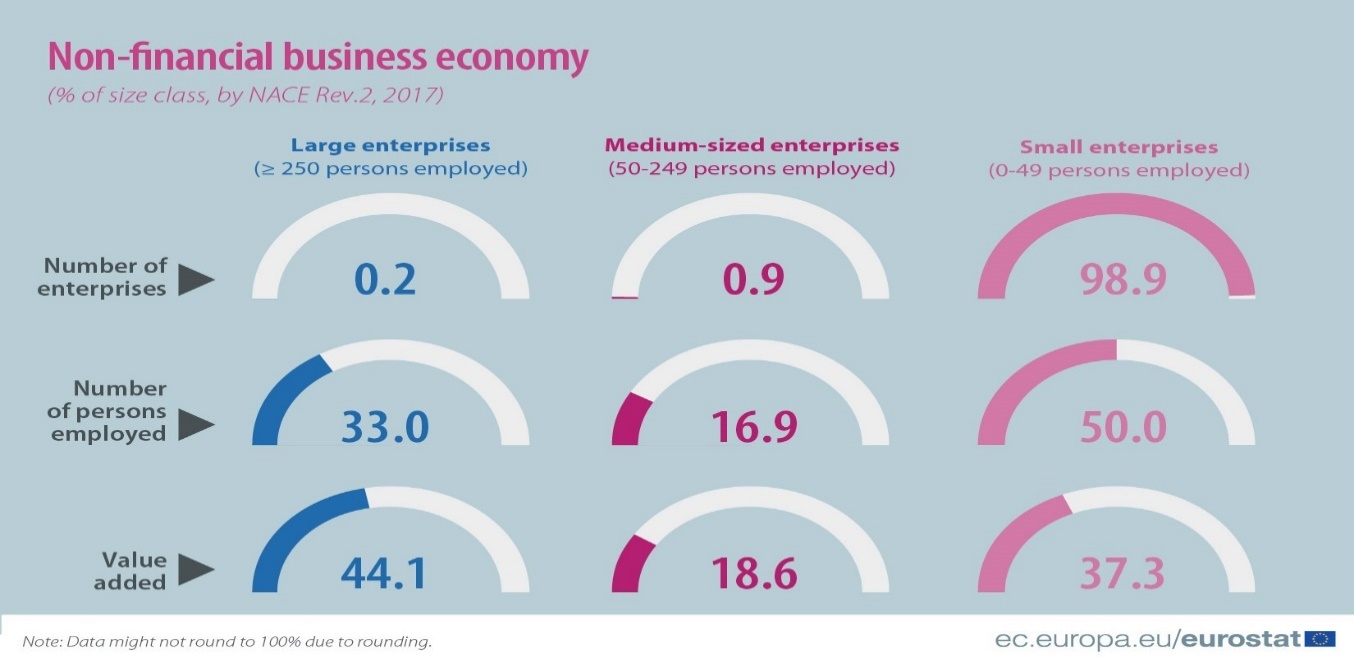 Брой на 
предприятия
Брой на 
лица 
наети лица
Добавена стойност
Устойчивост - CE, ключът към възстановяването
Готов ли съм за кръговата икономика?
Преразглеждане на фирмените ценности
Проведете семинар/работилница по въпросите на СЕ, за да повишите ангажираността на вашето МСП
Събиране на обратна връзка и мозъчна атака за разработване на нови идеи
Направете карта на потенциалните ползи и пречки/рискове на вашите идеи за СЕ
Вземете решение кои идеи си струва да бъдат реализирани
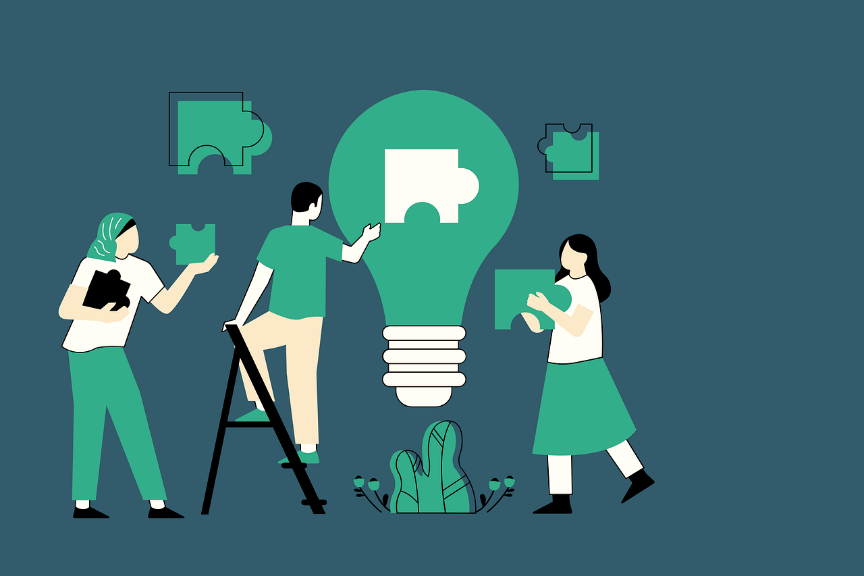 3. Фигура Стъпки за изграждане на СЕ според фондация "Елън Макартър" Източник: [4]
Финанси и финансиране
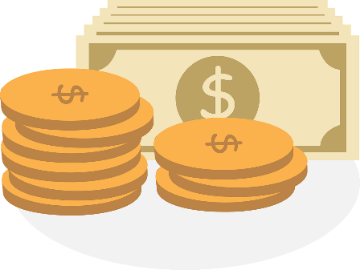 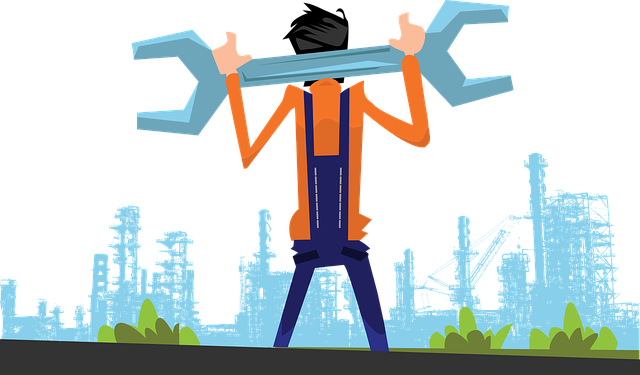 Пазар и верига на стойността
Разширете бизнес дейностите си, навлезте на нови пазари с бизнес модели на CE, като например...
Необходимостта от решения, базирани на услуги, се развива,
продажбата на добър продукт вече не е достатъчна, за да задоволи клиентите.
конкурентно предимство чрез CE
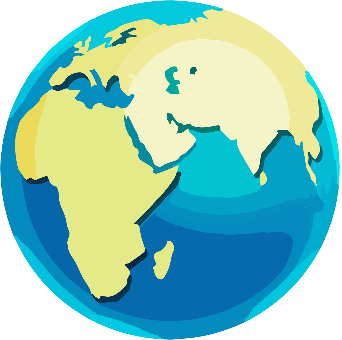 Кръговата верига за доставки е по-децентрализирана, диверсифицирана, по-кратка и в нея участват повече местни доставчици.
Изграждане на кръгова верига за доставки за намаляване на риска от...
Използване на потенциала за създаване на работни места на СЕ
Подобрете имиджа на работодателя си
Развитие и използване на "кръговите" умения и знания на служителите
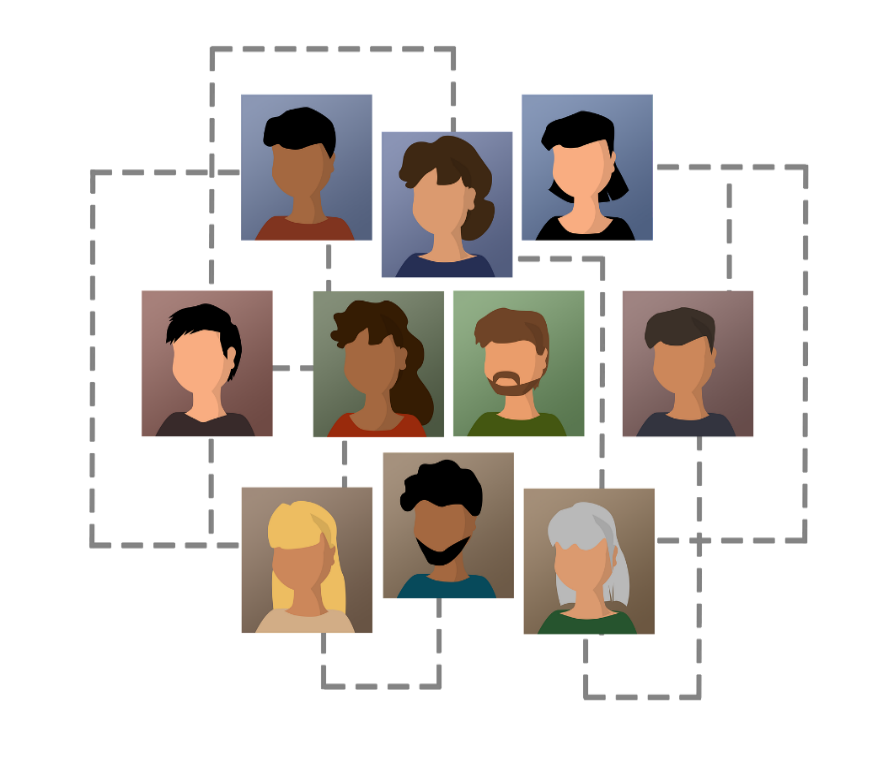 Привличане на таланти със "зелено" мислене
Запазване на ангажираните служители
Създаване на нови, кръгови работни места, позиции
Устойчивост - CE, ключът към възстановяването
-Високо ниво на социална интеграция
-Потенциал за нов пазар/канал за приходи
7. Фигура Четирите вида устойчивост и съответните предизвикателства (адаптирано от [11])
8. Фигура Ползи от СЕ, свързани с устойчивостта
Екологична култура
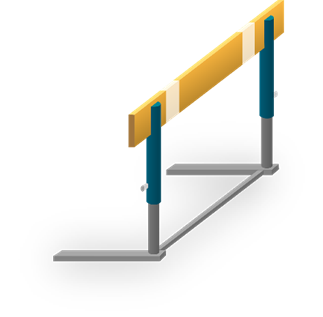 Ръководството на МСП може да няма "зелена" нагласа
Бариери пред МСП
Финансова бариера
МСП са по-чувствителни към допълнителните финансови разходи
МСП, особено стартиращите предприятия, се считат за финансово рискови.
Липса на правителствена подкрепа и ефективно законодателство
Повечето инструменти за управление на околната среда са подходящи за големи компании
Няколко понятия от законодателството на ЕС в областта на СЕ не са достатъчно ясни
Липса на информация
МСП не са наясно с финансовите ползи от подобряването на ефективността на ресурсите.
Те смятат, че практиките за ефективно използване на ресурсите са скъпи.
Административна тежест
МСП често не разполагат със специфичните знания и капацитет да спазват административните изисквания.
Мониторингът и докладването на данни за околната среда често е сложен процес за МСП.
Липса на технически умения
МСП често не разполагат с технически капацитет за идентифициране, оценка и прилагане на по-напреднали и авангардни технологии.
Липса на подкрепа от страна на мрежата за търсене и предлагане
МСП имат слабо влияние върху ангажираността на своите доставчици и клиенти в устойчиви дейности
Ползи за потребителите
Направен е преглед на това какво представлява устойчивото потребление, изследвано е поведението на потребителите по отношение на това как намеренията на клиентите корелират с техните действия и е представено обобщение на най-важните измерения на ползите от УО от гледна точка на клиентите.
Ползи за потребителите
Тема, за която изследователите мълчат
Досега кръговата икономика е била изследвана почти изключително от гледна точка на бизнеса и технологиите, като са били подчертавани ползите от нея за бизнеса.
Предложението за стойност на кръговата икономика за клиентите/потребителите е изключително пренебрегвано
Както при всяка иновация, задължително е да се разбере стойността за клиента от гледна точка на клиента - това е ключът към успешната комерсиализация на продуктите и решенията за СЕ.
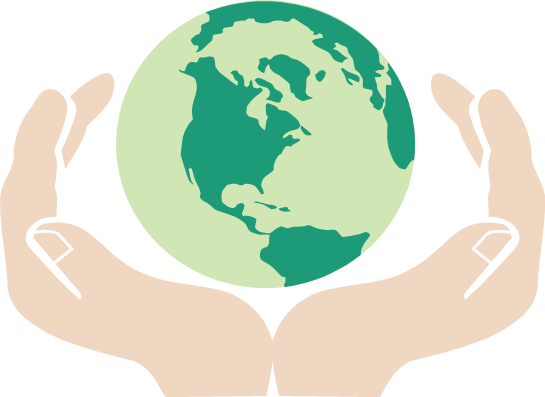 Какво е устойчиво потребление?
Устойчиво потребление
Има различни размери:
Екологична устойчивост (напр. въздействие върху околната среда)
Социална устойчивост (напр. условия на живот на местните общности)
Икономическа устойчивост
Какво е устойчиво потребление?
"използването на стоки и услуги, които отговарят на основните нужди и осигуряват по-добро качество на живот, като същевременно се свежда до минимум използването на природни ресурси, токсични материали и емисии на отпадъци и замърсители през целия жизнен цикъл, така че да не се застрашават нуждите на бъдещите поколения".
(Симпозиум в Осло за устойчивото потребление през 1994 г.)
Разлика между намерение и действие
Мнозинството от клиентите са наясно с отрицателното въздействие на техните потребителски навици върху околната среда
Въпреки информираността им, техните покупателни навици не съответстват на добрите им намерения.
Това разминаване се дължи на факта, че потребителите се ръководят не само от факторите за устойчивост, но и от много други фактори, като например: цена, наличност, навици, ценности, социални норми, натиск от страна на връстниците, самочувствие, емоционална привлекателност и др.
% от населението
Как да преодолеем разликата между намеренията и действията?
2. Увеличаване на ползите за клиентите 

Лични/непосредствени ползи
намалено количество токсини в даден продукт - напр. чиста козметика, органични храни.
екологични икономии - напр. по-малко опаковки 
положителна представа за себе си - хората желаят да поддържат положителна представа за себе си и могат да потвърдят положителността на представата за себе си чрез потреблението.
социален кредит за използване/закупуване на устойчив продукт 
Отдалечени ползи:
положително въздействие върху смекчаването на изменението на климата.
по-малко пластмаса в океаните.
по-добри условия на труд и живот за работниците.
Намаляване на усилията на клиентите 
(напр. чрез улесняване на достъпа до устойчиви продукти/решения, улесняване на рециклирането)
СТЪПКА 02
Увеличаване на ползите, които клиентите ще изпитат, когато изберат устойчиви продукти/решения
Съвет:
Извършване на сегментиране на клиентите, за да изберете правилните ползи за правилните групи, когато общувате с тях.
СТЪПКА 01
Намаляване на усилията, които клиентите трябва да положат, за да изберат устойчиви продукти/решения.
Преодоляване на разликата между намеренията и действията
Стойност за потребителя ce
Функционални стойности
01
Намалено количество отпадъци
Подобрени процеси и функции
Лесен за използване/подходящ за практики
Разширяване на разнообразието и възможностите с нови, модерни характеристики
По-добро разбиране на ефективното използване на ресурсите 
Иновативност и креативност
Икономически ценности
02
Емоционални ценности
Преки парични ползи (спестявания)
Косвени парични спестявания, дължащи се на намалените разходи, свързани с управлението на отпадъците, обработката, материалите и т.н.
Косвени финансови икономии от разходи за време, психологически/емоционални разходи
Косвени приходи от подобрената стойност на марката (в случай на бизнес клиенти)
Отлично съотношение качество/цена на повторно използваните/рециклираните материали/продукти
Гордост от устойчивото поведение
Облекчение чрез ненанасяне на вреда
Чувство за принадлежност към общност, споделяща същите ценности
Вълнение, предизвикано от избора на рециклирани/ повторно използвани продукти
Удовлетвореност, свързана с ежедневните дейности (напр. по-голяма удовлетвореност при работа по устойчив начин)
Понякога могат да се появят отрицателни чувства (напр. страх от лошо качество)
Естество/символични ценности
Позициониране на вашата компания като устойчива компания (за бизнес клиенти)
Идентифициране на себе си като човек, който спазва принципите на устойчивостта
Участие с други хора
Споделяне на сходни ценности
Възможност за създаване на нови работни места
Принос за устойчив растеж
03
04
Ползи за други заинтересовани страни
Преглед на ползите за заинтересованите страни, с изключение на дружествата и потребителите. 
Тези заинтересовани страни включват правителството, общините, образователните институции и обществото като цяло.
 дава обобщение на най-важното измерение на ползите от СЕ от гледна точка на тези групи.
Ползи за други заинтересовани страни
Кои са те? 
правителство 
общини 
образователни институции и 
цялото общество 

Цели за устойчиво развитие в Европа
сътрудничество между науката и бизнеса 
местните, регионалните и щатските власти.
Европейската зелена сделка
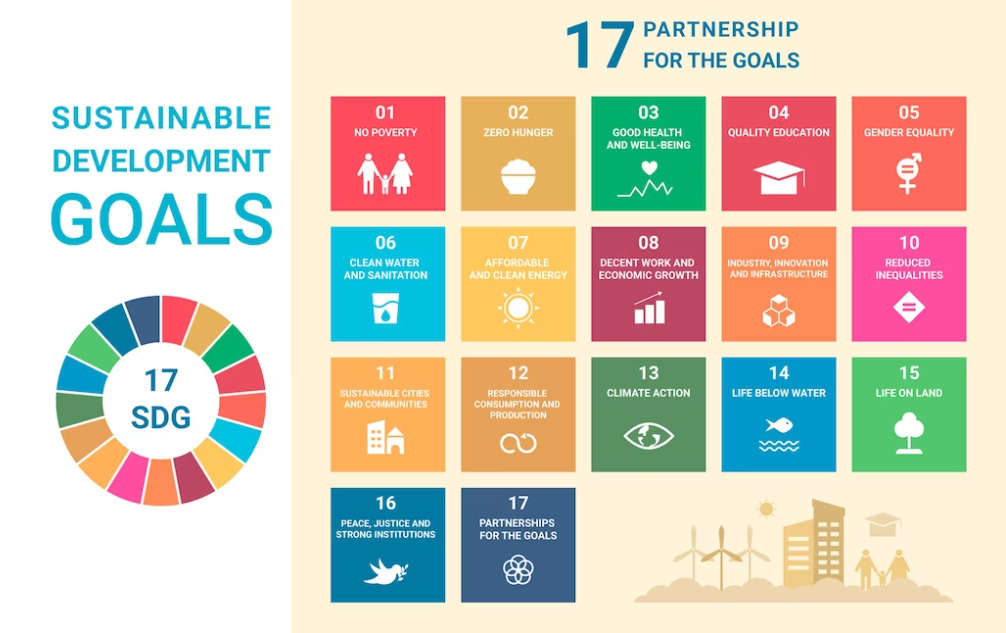 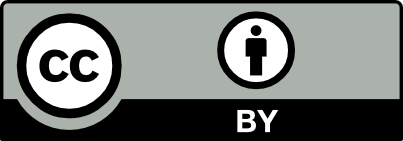 sdg инфографика от freepik в https://www.freepik.com/free-vector/hand-drawn-sdg-infographic-infographic_29830257.htm#query=sustainable%20development%20goals&position=1&from_view=search&track=ais
Ползи за други заинтересовани страни
Образование за устойчиво развитие
 
учене през целия живот 
неразделна част от качественото образование 
по-високо ниво на придобиване на знания. 
овластява хора от всички полове и възрасти, зачита културното многообразие.
Ползи за други заинтересовани страни
Университети и изследователски центрове
проекти
програми за обучение
изследователска работа
международна мрежа
обмен на знания между бизнеса и висшето образование.
Ползи за други заинтересовани страни
Правителства и общини
изключителна отговорност 
създаване на работни места 
намаляване на безработицата 
местни работни места
най-бързо развиващите се сектори
намаляване на заетостта в добивната промишленост.
Ползи за други заинтересовани страни
Създаване на стойност в обществото
включва всяка част на обществото 
дългосрочни отношения със заинтересованите страни 
Изграждането на социален капитал допринася за повишаване на жизнения стандарт чрез:
	- добро образование 
	- работни места 
	- здраве и благополучие, 
	- демокрация 
	- включване 
	- социална справедливост и 
	- намаляване на неравенството
Ползи за други заинтересовани страни
Пътуване и транспорт
най-голям дял от емисиите на парникови газове 
предимства на пътуването с влак 
възприемане на нови транспортни навици. 
ползи от иновациите
реалните разходи за транспорт: 
- устойчив транспорт: удобен, щадящ околната среда и НЕ скъп
Международно сътрудничество
инвестиции в страната и чужбина 
вериги за доставки на регионално равнище.
Ползи за околната среда
Основни ползи за околната среда, произтичащи от прехода на малки и средни предприятия от линейна към кръгова икономика
Въведение
Ce и биоразнообразие
Ce и биоразнообразие
Загубата на биологично разнообразие описва намаляването на броя, генетичната изменчивост и разнообразието на видовете и биологичните общности в дадена област.
Биоразнообразието се губи с безпрецедентни темпове, а разточителната и замърсяваща линейна икономика все повече се признава за една от основните причини за тази криза. Днес повече от 90 % от загубата на биологично разнообразие се дължи на добива и преработката на природни ресурси.
Кръговата икономика има за цел да намали общото ниво на потребление на ресурси и генериране на отпадъци чрез получаване на по-голяма стойност от използваните ресурси и запазване на тази стойност в икономиката възможно най-дълго чрез премахване на отпадъците и преминаване от притежание на продукти към използване на услуги.
Ce и биоразнообразие
Когато продуктите и материалите циркулират в икономиката, нуждата от производство от първични материали намалява. Така се оставя повече място за други цели, включително за опазване на дивата природа.
В кръговата икономика, която се ръководи от дизайна, отпадъците и замърсяването се премахват, така че тези преки заплахи за биологичното разнообразие намаляват. Като пример, премахването на ненужните пластмаси и препроектирането на пластмасови продукти, които да имат стойност след употребата им (за повторна употреба, рециклиране или компостиране), означава, че те могат да бъдат използвани повторно в икономиката, вместо да се разхищават и да замърсяват околната среда.
Освен това икономическата дейност трябва активно да възстановява биологичното разнообразие.
Ce и биоразнообразие
Ce и изменението на климата
Междуправителствената експертна група по изменение на климата (МГИК), в която участват повече от 1300 учени, прогнозира повишаване на температурата с 2,5 до 10 градуса по Фаренхайт през следващото столетие.
Светът може да увеличи максимално шансовете си да избегне опасното изменение на климата, като премине към кръгова икономика и по този начин позволи на обществата да постигнат целите на Парижкото споразумение за действие в областта на климата.
Преходът към възобновяема енергия е от жизненоважно значение, за да се справим с изменението на климата. Въпреки това, със съществуващите технологии този преход би могъл да се справи само с 55% от глобалните емисии на парникови газове. 
Тези емисии се дължат на електроенергията и топлинната енергия, които използваме в сградите, на енергийната ни система като цяло и на транспорта. Останалите 45% от емисиите се дължат на промишлеността, селското стопанство и земеползването.
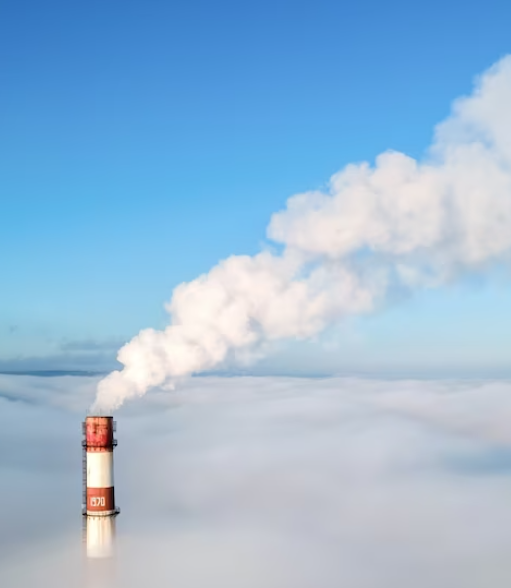 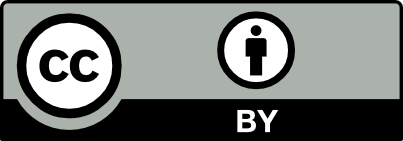 въздушен дрон отfrimufilms в 
https://www.freepik.com/free-photo/aerial-drone-view-thermal-station-s-tube-visible-clouds-with-smoke-coming-out-blue-clear-sky_12875360.htm#query=chimney&position=19&from_view=search&track=sph
изглед от дрон на топлинна станция от frimufilmse o nr da licença...
Ce и изменението на климата
Пример от строителния сектор
Замърсяване с пластмаса и кръгова икономика
Замърсяване с пластмаса и кръгова икономика
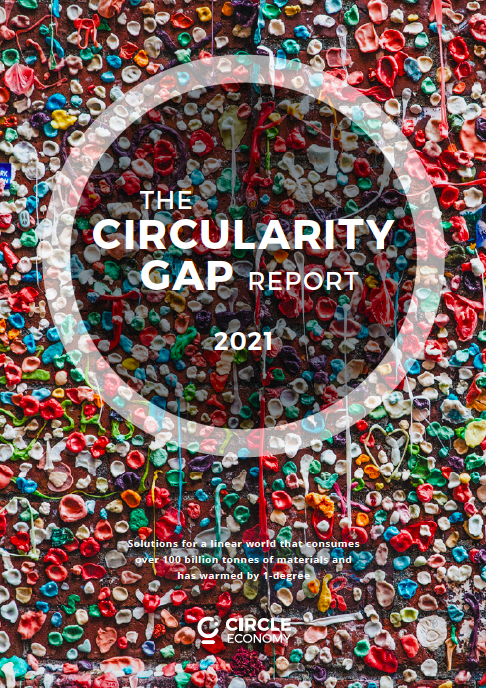 Замърсяване с пластмаса и кръгова икономика
Оценка
Какво означават 3R?
A. Повторна употреба, ремонт и рециклиране
B. Повторна употреба, ремонт и намаляване
C. Рециклиране, ремонт и намаляване
D. Повторна употреба, рециклиране и намаляване
Коментирайте следния въпрос:
Доколко кръговата икономика предполага минимално намаляване на отпадъците.
Оценка
Задача
Изберете продукт по ваш избор и начертайте кръгова диаграма с отделните му части.
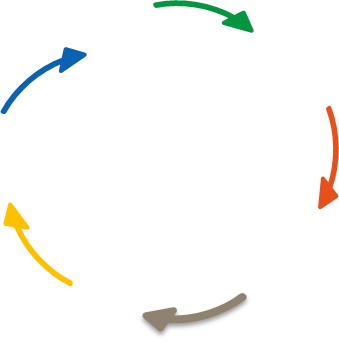 Допълнителни материали
Ползи за компаниите
5 ПОЛЗИ ОТ КРЪГОВАТА ИКОНОМИКА https://tontoton.com/5-benefits-of-a-circular-economy/ 
Кръгова икономика - какви са ползите за бизнеса? https://kenniskaarten.hetgroenebrein.nl/en/knowledge-map-circular-economy/ce-benefits-for-businesses/

Ползите от кръговата икономика - Veoliahttps://www.youtube.com/watch?v=iXusHn804hc 
Ползите от кръговата икономика за постигане на целите в областта на климата и за по-добро възстановяванеhttps://www.youtube.com/watch?v=4cr8sSeeh0g 
КРЪГОВА ИКОНОМИКА - ползи и възможности за бизнеса, https://www.youtube.com/watch?v=can-1BB9gz8 
Кръгова икономика: 6 ползи за бизнесаhttps://www.youtube.com/watch?v=OLIYDK34UNA
Допълнителни материали
Ползи за потребителите
Книги, статии, ръководства, дипломни работи, други
Европейска комисия, План за действие за кръгова икономика за по-чиста и по-конкурентоспособна Европа, https://ec.europa.eu/environment/pdf/circular-economy/new_circular_economy_action_plan.pdf, последен достъп на 06.01.2022 г.
Aarikka-Stenroos, L.; Welathanthri, M.D.; Ranta, V. What Is the Customer Value of the Circular Economy? Междуотраслово изследване на различните стойности, възприемани от потребителите и бизнес клиентите. Sustainability 2021, 13, 13764.https://www.mdpi.com/2071-1050/13/24/13764 последен достъп: 18/01/2022
Macartur Foundation, Ellen, (2013 г.), Towards the Circular Economy (Към кръговата икономика), том 1. https://emf.thirdlight.com/link/x8ay372a3r11-k6775n/@/preview/1?o последен достъп: 13.01.2022.
Šajn, Nikolina, European Parliament, Sustainable Consumption - Helping consumers make eco-friendly choices (Устойчиво потребление - да помогнем на потребителите да направят екологосъобразен избор), https://www.europarl.europa.eu/RegData/etudes/BRIE/2020/659295/EPRS_BRI(2020)659295_EN.pdf?fbclid=IwAR03UfonxFQwRB30wMV7lYjABiY9U8ZB_oUfJXL6yivnb2N-be_iQM1VC2s , последен достъп 06.01.2022 г.


Уебсайтове и платформи на CE 
Европейска платформа на заинтересованите страни в областта на кръговата икономика, https://circulareconomy.europa.eu/platform/en , последен достъп: 20/01/2022
Проекти по СЕ (особено други проекти по "Еразъм+")
Girls go Circular, Digital and Entrepreneurial Skills for the Circular Economy (Момичета за кръговата икономика), https://eit-girlsgocircular.eu
Последен достъп: 25/01/2022
Допълнителни материали
Ползи за заинтересованите страни
Книги, статии, ръководства, дипломни работи, други
Европейска комисия (14 юли 2021 г.) Европейската комисия прие набор от предложения, за да направи политиките на ЕС в областта на климата, енергетиката, транспорта и данъчното облагане подходящи за намаляване на нетните емисии на парникови газове, Европейска зелена сделка, Стремеж към първия климатично неутрален континент https://ec.europa.eu/info/strategy/priorities-2019-2024/european-green-deal_en 
Европейска комисия (16 септември 2021 г.) Пактът за климата е част от Европейската зелена сделка и помага на ЕС да постигне целта си да бъде първият климатично неутрален континент в света до 2050 г., статия: В движение с Пакта за климата https://europa.eu/climate-pact/news/move-climate-pact-2021-09-16_en
ОИСР (2020 г.), Конкуренция на пазарите на трудаhttp://www.oecd.org/daf/competition/competition-concerns-in-labour-markets.htm
P63_Stahel_Sustainable_Taxation_10 Oct2011.pdf. [Достъпен: 07-May-2020].Проектът "Екс" за данъчно облагане и др.", "Нова ера. Нов план. Европа. Данъчна стратегия за приобщаваща, кръгова икономика", Ex' Tax Proj. 2016 г.
Организация на ООН по въпросите на образованието, науката и културата (2012 г.) Education for sustainable development sourcebook https://unesdoc.unesco.org/ark:/48223/pf0000216383 
W. Р. Стахел, "Добродетелният кръг? Устойчива икономика и данъчно облагане във време на строги икономии,"Thinkpiece на Chartered Insurance Institute (CII), 2011 г. Достъпно онлайн: https://www.cii.co.uk/media/854301/T

Уебсайтове и платформи на CE 
Фондация "Елън Макартър", Да изградим кръгова икономика https://ellenmacarthurfoundation.org/ последен достъп на 22/05/2022
Допълнителни материали
Ползи за околната среда след прехода към СЕ
Фондация "Елън Макартър", "Как кръговата икономика се справя с изменението на климата", https://emf.thirdlight.com/link/w750u7vysuy1-5a5i6n/@/preview/1?o
Фондация "Елън Макартър", "Природният императив: как кръговата икономика се справя със загубата на биоразнообразие", https://emf.thirdlight.com/link/bqgxl2mlprld-v7i2m6/@/preview/1?o
Carra, Guglielmo (Arup) and Magdani, Nitesh, (BAM) (2016) Circular Business Models for the Built Environment (Кръгови бизнес модели за застроената среда), https://www.ellenmacarthurfoundation.org/assets/downloads/ce100/CE100-CoPro-BE_Business-Models-Interactive.pdf, последен достъп 13.11.2020 г.
Европейска комисия (16.01.2018 г.), Съобщение на Комисията до Европейския парламент, Съвета, Европейския икономически и социален комитет и Комитета на регионите относно рамка за мониторинг на кръговата икономика, https://ec.europa.eu/environment/circular-economy/pdf/monitoring-framework.pdf, последен достъп 03.11.2020 г.
Джон Н. Хахладакис, Елени Яковиду, Спиридула Герасимиду, Глава 19 - Пластмасови отпадъци в кръговата икономика, https://www.sciencedirect.com/science/article/pii/B9780128178805000190
Фондация "Елън Макартър", "Пластмасите и кръговата икономика", https://archive.ellenmacarthurfoundation.org/explore/plastics-and-the-circular-economy
EU SCIENCE HUB, Отпадъци и кръгова икономика https://ec.europa.eu/jrc/en/research-topic/waste-and-recycling
КРЪГОВА ИКОНОМИКА, КРЪГОВ СВЯТ Е БИОРАЗНООБРАЗЕН. НО ДАЛИ БИОРАЗНООБРАЗИЕТО СЕ НУЖДАЕ ОТ КРЪГОВА ИКОНОМИКА?, https://www.circle-economy.com/blogs/a-circular-world-is-biodiverse-but-does-biodiversity-need-the-circular-economy
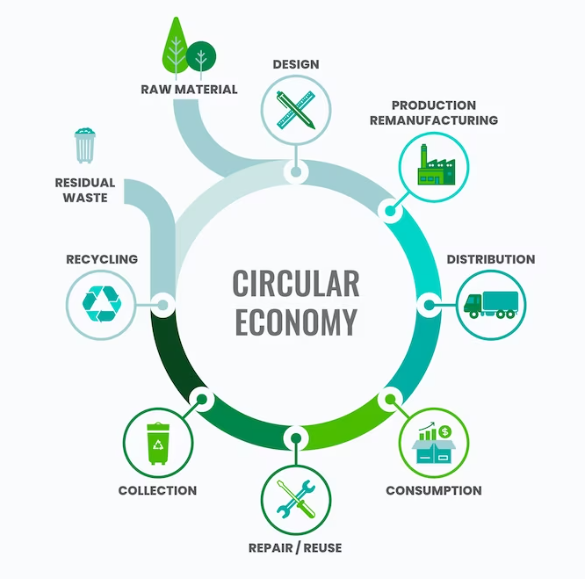 Екологизиране на вашия бизнес
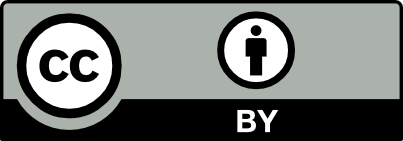 Благодарим!
Инфографика за кръговата икономика от freepik в https://www.freepik.com/free-vector/flat-design-circular-economy-infographic_21095200.htm#query=circular%20economy&position=4&from_view=search&track=ais